Art abstrait peint par numéro
Volutes abstraites peintes par numéro
Imprimez, puis peignez ou colorez
Hexagones abstraits peints par numéro
Imprimez, puis peignez ou colorez
Gouttes abstraites peintes par numéro
Imprimez, puis peignez ou colorez
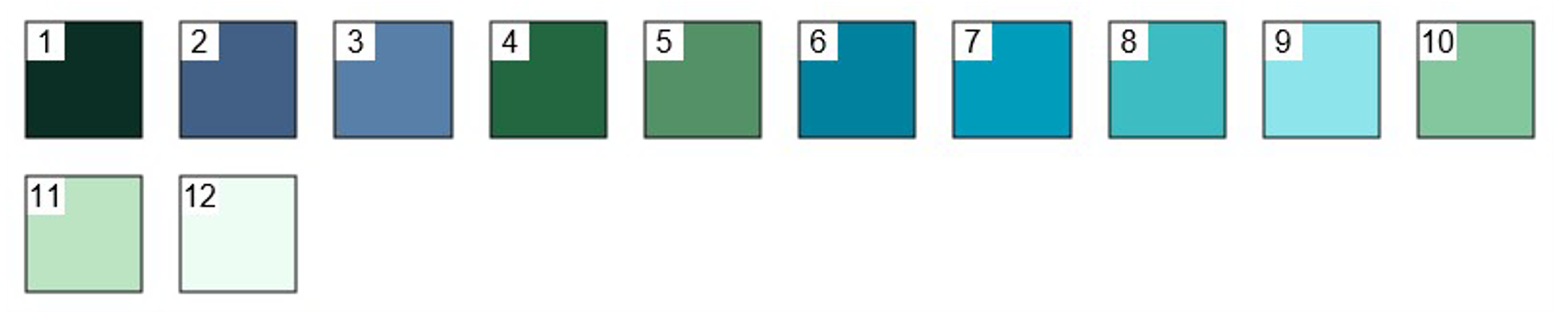 Bokeh abstraits peint par numéro
Imprimez, puis peignez ou colorez